Pemrograman Berorientasi ObjekChapter 04
Meizano Ardhi M., S.T.
Bekerja dengan variabel

Memberi nilai pada variabel

Bekerja dengan method
Bekerja dengan variabel (1)
Variabel di Java adalah variabel seperti di matematika
Menyimpan satu referensi nilai yang bisa berbeda setiap waktu
Tapi harus ada nilai yang didefinisikan untuk dapat digunakan
Ingat mobilPBO, membuat variabel instance dilakukan dengan dua bagian
Deklarasi: private Mesin _mesin
Inisialisasi: _mesin = new Mesin();
Bekerja dengan variabel (2)
Apakah nilai dari _mesin sebelum langkah 2?
Apa yang terjadi jika langkah 2 tidak dilakukan?

Java memberikan semua variabel nilai default null
Artinya, tidak mempunyai nilai yang berguna
Null adalah reserved word dalam java
Artinya alamat memory yang tidak tersedia
Jika nilai awal variabel tidak diberikan, Java VM akan menampilkan runtime error dalam bentuk NullPointerException
Runtime error adalah masalah yang timbul ketika program berjalan
Artinya, program bisa di-compile dengan sukses, tapi tidak berjalan dengan sukses
Untuk sekarang, apabila runtime error terjadi, biasanya program akan dihentikan oleh Java VM
NullPointerException
Jika kamu mendapatkan error semacam ini, pastikan kamu menginisialisasi semua variabel instance object yang kamu buat
Kejadian yang umu terjadi adalah NullPointerException mencoba mengirim pesan ke variabel yang tidak terinisialisasi
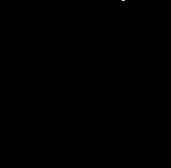 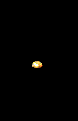 Memberikan nilai pada variabel
Assignment (Pemberian) menyediakan cara untuk mengubah nilai dari variabel
Mengganti nilai pada variabel dengan nilai baru
Contoh: _mesin = new Mesin();
Artinya: _mesin “mendapatkan” instance baru dari class Mesin
Seperti yang kita lihat, tanda samadengan, =, adalah syntax java untuk assignment(pemberian)
Variabel pada bagian kiri samadengan “mendapatkan” nilai dari bagian kanan
Tidak seperti samadengan pada metamatika(tidak seperti Pascal)
Menggunakan = dengan new
New memanggil konstruktor dari kelas
Konstruktor membuat instance baru dari kelas
Instance baru adalah nilai yang diberikan pada variabel
Menggunakan = tanpa new
Memberikan nilai dari satu ke yang lainnya
Contoh: _warnaluar = _warnadalam;
Membuar warna luar sama dengan nilai warna dalam
Bekerja dengan Method
Kita tahu bagaimana mendeklarasikan method, tapi bagaimana memanggilnya? Bagaimana kita mengirim pesan di antara objek-objek?
Syntax-nya:
<variableIdentifier>.<methodIdentifier>();
Public class Kota {
private mobilPBO _mobilOOP;

public Kota() {
_mobilOOP = new mobilPBO();
_mobilOOP.gerakMaju();
}
}
_mobilOOP.gerakMaju();

Mengirimkan pesan (“memanggil gerakMaju pada _mobilOOP”) menyebabkan kode dari method dijalankan.
_mobilOOP.gerakMaju() adalah method call
_mobilOOP adalah penerima pesan (message receiver)
Titik (“.”) memisahkan penerima dari nama method
gerakMaju adalah nama dari method yang dikirim
() menyatakan parameter yang dikirim ke pesan
Keyword this
Bagaimana jika kita ingin satu method di dalam class untuk memanggil method lain dalam kelas yang sama?
Mari kita katakan bahwa kita ingin mobilPBO memiliki method putarBalik()
Kita ingin method putarBalik() memanggil method belokKiri() atau belokKanan() dua kali
Agar instance yang sedang digunakan dapat menjadi penerima dari pesan, kita harus mereferensikannya

Reserved word this adalah singkatan dari “instance ini”
This membolehkan suatu instance mengirim pesan ke dirinya sendiri
Contoh penggunaan this untuk memanggil method pada instance yang sedang digunakan dari class:
public void putarBalik() {
this.belokKiri();
this.belokKiri();
}
this.belokKiri();
Mengatakan class tersebut untuk mengeksekusi kode dalam method belokKiri()
Karena memanggil method sendiri adalah umum, menggunakan this adalah optional tetapi memudahkan penulisan
This.belokKiri() dan belokKiri() melakukan hal yang sama
Euclid
Angell
Waterman
Brook
Thayer
Example: Driving Around Providence
Imagine a “world” where the CS15Mobile moves only along the roads defined by a regular grid:

simplified city map: the streets of Providence are all the same length and go only horizontally and vertically (also, they are all 2-way)
CS15Mobile can move forward in direction it is facing and can turn 90 degrees left or right
can move only one block at a time

How do we get CS15Mobile to Store 24 (corner of Thayer and Euclid) and back, given:

CS15Mobile starts at corner of Brook and Waterman facing north (initial conditions)
Example: Analyzing the Problem
Most important first step is to analyze and understand the problem
ask questions about specifications of problem
restate nature of problem in your own words

Understanding the specifications
only horizontal and vertical movement is allowed
CS15Mobile can only turn at right angles
moves from intersection to intersection

Understanding the problem
must move two blocks north and one block west to get to Thayer and Euclid
must move two blocks south and one block east to get back to Brook and Waterman




Solution:
Example: Pseudocode
You can describe how to complete this task at some level of detail in English; this is called “pseudocode”
tell CS15Mobile to move forward one block
tell CS15Mobile to move forward one block
tell CS15Mobile to turn left
tell CS15Mobile to move forward one block
tell CS15Mobile to turn left
tell CS15Mobile to move forward one block
tell CS15Mobile to move forward one block
tell CS15Mobile to turn left
tell CS15Mobile to move forward one block

Pseudocode is more detailed than the initial problem specification, but not as detailed as the code itself
multiple levels of pseudocode may be used
this decomposition process is called stepwise refinement because each successive level is more detailed or refined
good programming flows from specification to pseudocode to actual code
Code Reusability
Is our pseudocode reusable?  What happens if we want to make the trip again?

Note that the CS15Mobile is not pointing in the same direction after the trip as it was in the beginning!
we have changed the state of the CS15Mobile
we should add a left turn at the end so that the CS15Mobile is pointing in the same direction as in the beginning:
Reusable Pseudocode
Here’s our new pseudocode:
tell CS15Mobile to move forward one block
tell CS15Mobile to move forward one block
tell CS15Mobile to turn left
tell CS15Mobile to move forward one block
tell CS15Mobile to turn left
tell CS15Mobile to move forward one block
tell CS15Mobile to move forward one block
tell CS15Mobile to turn left
tell CS15Mobile to move forward one block
tell CS15Mobile to turn left

The final left turn leaves the CS15Mobile facing in the original direction

Always think about what effects a method has on the state of an object
other parts of the code depend on correct execution
use hand simulation to be sure (mentally step through each line and use hand to simulate code)

Now that we’ve pseudocoded, let’s see the actual code...
Syntax for Trip to Store 24
/**
 * This class models the process of a CS15Mobile
 * driving from the corner of Brook and Waterman
 * to Store24 (at Thayer and Euclid) and back.
 */

public class TripToStore24 {

  private Demos.Car.CS15Mobile _15mobile;

  public TripToStore24() {
    _15mobile = new Demos.Car.CS15Mobile();
  }

  public void takeTrip() {
    _15mobile.moveForward();
    _15mobile.moveForward();
    _15mobile.turnLeft();
    _15mobile.moveForward();
    _15mobile.turnLeft();
    _15mobile.moveForward();
    _15mobile.moveForward();
    _15mobile.turnLeft();
    _15mobile.moveForward();
    _15mobile.turnLeft();
  }

} // class TripToStore24
Syntax for Application
/**
 * This class exists to start everything up.
 */

public class TripApp extends wheels.users.Frame {

  private TripToStore24 _trip;

  public TripApp() {
     _trip = new TripToStore24();
     _trip.takeTrip();
  }

  // you don’t need to understand this part yet:
  public static void main ( String[] argv ) {
     new TripApp();
  }
  
} // end of class TripApp
TripToStore24 Syntax Explained
Note that the name of TripToStore24 class:
describes the process that the object models, a trip to Store 24                     
usually, the ability to drive to Store 24 would be a capability of CS15Mobile, but we haven’t yet learned how to extend functionality of existing classes                          

Basic rundown of the code:
it declares an instance variable of type CS15Mobile  
it initializes the CS15Mobile instance in constructor     
it calls methods on the CS15Mobile instance in the takeTrip method                             

_15mobile.moveForward();

message sent by the instance of TripToStore24  
message sent to the instance of CS15Mobile      
TripToStore24 tells its contained CS15Mobile instance to move forward                                
all other method calls are similar!
TripApp Syntax Explained
Only purpose of TripApp is to start everything up:


// create the instance
_trip = new TripToStore24();

// call method on the instance
_trip.takeTrip();


This instance, in turn, calls methods (moveForward, turnLeft, etc.) on its contained _15mobile instance
Mainline instantiates TripApp
CS15Mobile is created and told to take a trip
inside takeTrip()
Steps of Execution
What’s going on inside the JavaVM?

	
			
	
    
      

 
 
		
		
       _15mobile.moveForward();
       _15mobile.moveForward();
  	  	. . . 

takeTrip method ends, so control returns to TripToStore24 constructor

TripToStore24 constructor ends, so control returns to TripApp constructor

TripApp constructor ends, so mainline ends and so does the program
TripApp
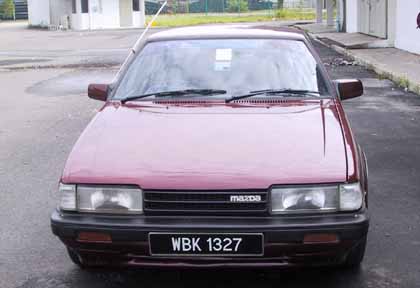 _trip = new TripToStore24();
_trip.takeTrip();
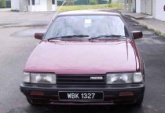 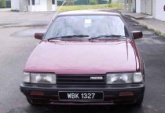 TERIMAKASIH